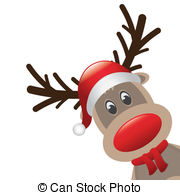 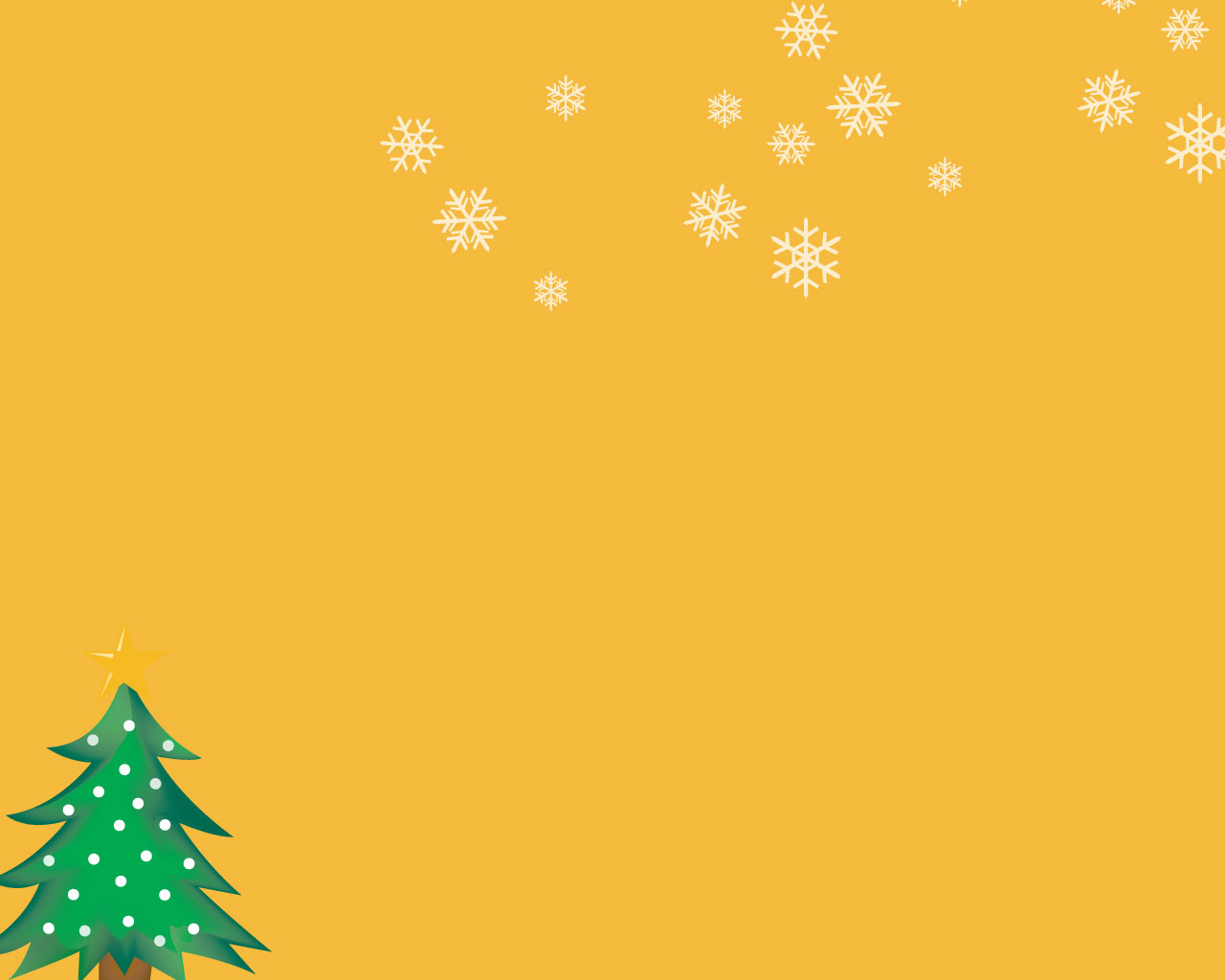 Christmas Project
Reindeer Hair Bun!
https://www.youtube.com/watch?v=jG3jPfz8V6Y
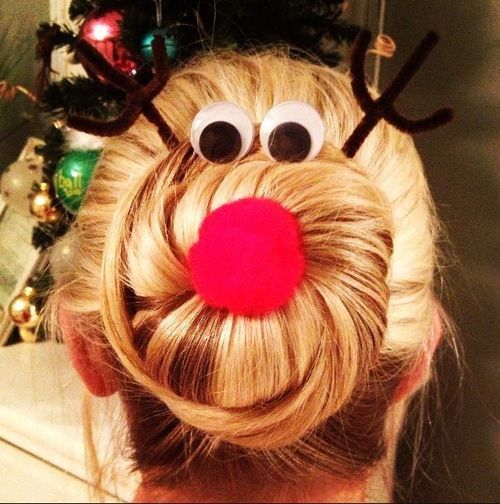 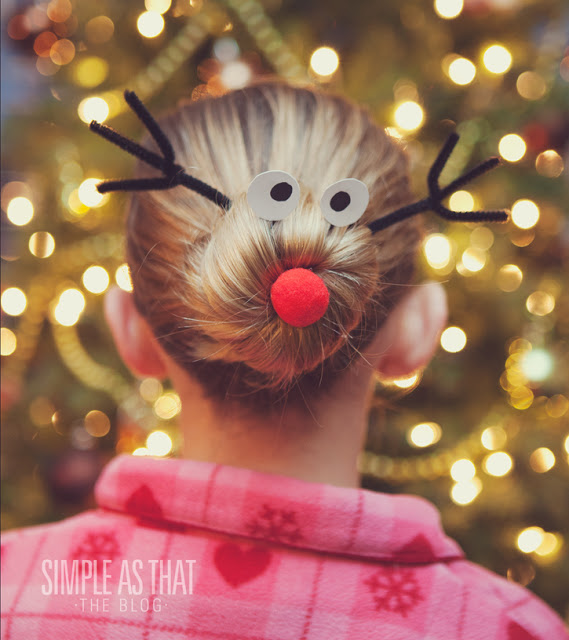 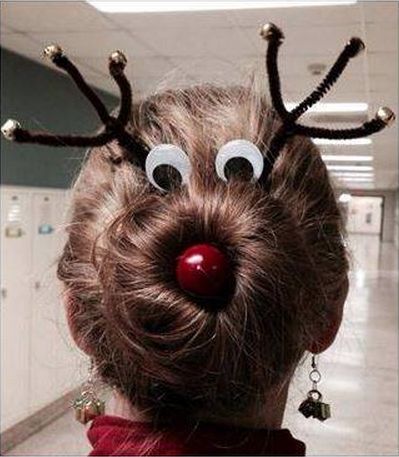